British Council approach in supporting quality assurance of TNE programmes
24 September 2019
Hanoi, Vietnam
TNE market in EA – Key points
UK TNE market in East Asia has been steady over the past 5 years, both in student numbers and the proportion of In-Person v Distance Leaning.  
While Malaysia remains the top market, students numbers are falling due to increased choice on offer from domestic institutions.
China is showing strong growth supported by rising income levels and strong engagement by UK HEIs. 
Partnership models appear to offer most opportunity, but choosing the right partner and subject area is critically important. 
Awareness of TNE among students is often low, but positive attitudes towards UK institutions points to unlocked opportunity, especially for some of the smaller markets.
2
Overall student numbers are stable
Vietnam & Myanmar – the next largest EA TNE markets
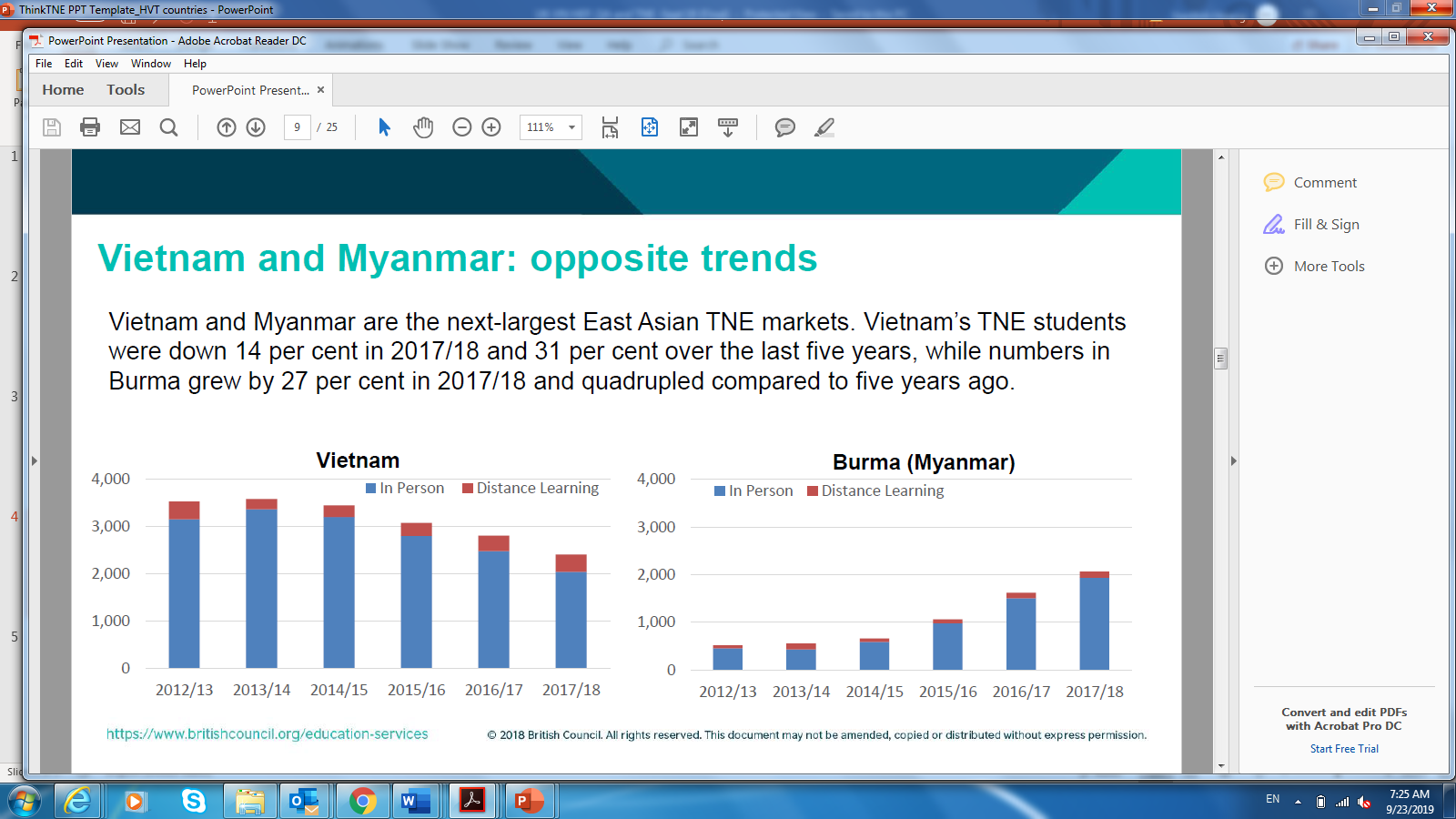 [Speaker Notes: The UK had 60 active joint training programmes as of March 2017, more than any other country. The next largest is
France, with 45 partnerships, followed by the US with 39 and Australia with 20. The UK is also notable for the type of
partnerships offered, with a comparatively smaller proportion of postgraduate degrees but significantly more bachelor’s
courses and sub-degree (HND) partnerships than any other nation.]
Employers’ perception on TNE qualifications
British Council report “Employability in Focus – Exploring Employer Perceptions of Overseas Graduates Returning to Vietnam”
Employers “usually happy” – language ability and soft skills.
89% respondents hired TNE graduates
75% respondents preferring foreign degrees to degrees from TNE programmes
25% indicating two are equal in quality
Rapid growth vs quality control
[Speaker Notes: to Mr Mangels, the demand for TNE programmes is growing “and our clients would usually be happy to hire students who  have studied at one, because they tend to have good language ability and soft skills.” However, rapid growth (inspired by
unmet student demand) has made quality control difficult. In an effort to raise standards, the government issued Decree 73 last year, which compels international partners to prove their academic standards and financial resources before
establishing TNE programmes.32 While research reveals a mixed assessment of the quality of these programmes, 89 per cent of survey respondents reported that they had hired TNE graduates. “Personally, I think TNE programmes are quite good,” said Mr Mangels. “They   offer a variety of different programmes, which are more pragmatic [than those offered at local universities] and more
focused on important presentation and communication skills.” Mr Bizoaurd also spoke positively of TNE programmes:
“Vietnamese culture is quite entrepreneurial in a way, and some people are doing MBAs from branched universities
in Vietnam to have better business knowledge and to feel confident to launch their own business. It’s difficult to say
whether employers really value these types of degrees but based on the growing number of people studying for these
degrees, I believe there is a return on investment at some point.”
Despite this, survey respondents clearly believe that the quality of overseas universities exceeds that of TNE
programmes, with 75 per cent of respondents preferring foreign degrees to degrees from TNE programmes, and just 25
per cent indicating that the two are equal in quality. Not a single respondent said that a TNE programme provided better
quality than an overseas university. For international universities seeking to enter Vietnam, this highlights that quality
control is an issue, as is finding ways to provide the valuable cultural experiences gained by studying abroad. “One
benefit employers see in candidates who have studied overseas is that they have had to live away from family, adapt and
be surrounded by another culture,” said Mr Dillon.]
British Council HEP Programme
In partnership with HE Department, Ministry of Education and Training
Support the implementation of the revised HE law
2018-2019 with 12 HEPs projects
Four priority areas
Leadership and Governance
QA in TNE
Research and Mobility
University – University Engagement for Industry Links
Approach
Policy Dialogue
Institutional Partnership
UK-VN HE Network
Supporting strong and quality TNE market in EA
UK-EA TNE Advisory group
ThinkTNE – EA TNE dialogue series
TNE operation and models
Quality Assurance
Wider  TNE: data, UI Links (teaching and research)
Cross-border Quality Assurance in TNE programmes
QAA and HKCAAVQ worked closely with a view to taking inter-agency cooperation in the quality assurance of TNE beyond the simple sharing of information and data, undertaking joint-review activity
In partnership with the QAA, the British Council brings best practise achieved through the Beijing Statement in China and to support the dissemination of the successful experience in inter-agency cooperation more widely across the region
British Council supported QAA engaging and partnering with MQA in Malaysia to explore joint review
British Council partnered with PACUCOA – The Philippines Association of Colleges and Universities Commission on Accreditation to develop QA indicators – QAA helped review QA indicators for TNE programmes and IHE in general
British Council supporting QA in TNE
Thank you.